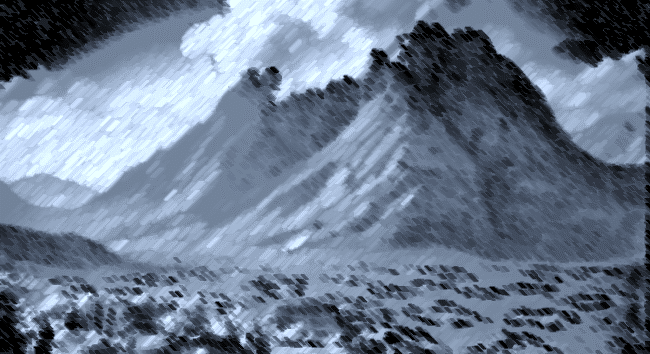 A Survey of Exodus and Leviticus
EXODUS CHAPTERS 18 - 19
22/5
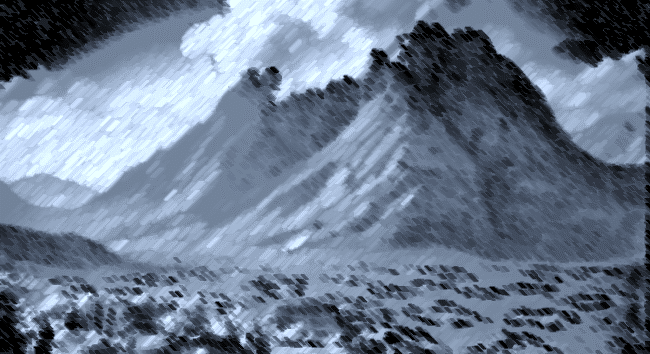 Therefore the LORD heard this and was furious; So a fire was kindled against Jacob, And anger also came up against Israel, Because they did not believe in God, And did not trust in His salvation. Yet He had commanded the clouds above, And opened the doors of heaven, Had rained down manna on them to eat, And given them of the bread of heaven. Men ate angels' food; He sent them food to the full. Psalm 78:21(b) – 25
22/5
[Speaker Notes: The 78th Psalm is a contemplation of God’s kindness to a rebellious Israel

The Psalmist says that God created a testimony in Jacob and did marvelous works in their sight – verse 7, so that hey might set their hearts upon God and not forget
In verse 12 the psalmist speaks of the great things the Lord did in Egypt, how he led them with a cloud and with fire, how he made waters stand up in a heap, how he split rocks and gave them water
Verse 18 says they tested God in their hearts by asking for food of their fancy
Verse 21 says that a fire was kindled against Jacob and anger came up against Israel because they did not believe and did not trust in His salvation.

Starting in verse 23 it reads

Psa 78:23  Yet He had commanded the clouds above, And opened the doors of heaven, 
Psa 78:24  Had rained down manna on them to eat, And given them of the bread of heaven. 
Psa 78:25  Men ate angels' food; He sent them food to the full. 

We participate in a class such as this one and we marvel at how blind they were.  We criticize them for having so little faith and not being able to see the big picture.

And yet we do exactly the same thing.  We face a particular trial and tribulation in our lives and we grow close to God – and we should – God is our refuge.  We wear out the knees in every pair of blue jeans we own asking God to see us through and he does.  And then, the urgency of the situation wanes and after a period of time our prayer life slows down, we forget who saw us through the tough times and we transition from total dependence on God to a little more dependence on self and perhaps we fall away entirely because we no longer need God as we needed him previously.
Are we any different than the Israelites?

And yet God will always be there waiting for the moment when we wake up and he will bless us just as though we had never left.  This Psalm makes that clear.  And if you want a NT example to go with it, Luke chapter 15 and the parable of the prodigal son, which is just as much a story about the father as it is the son.]
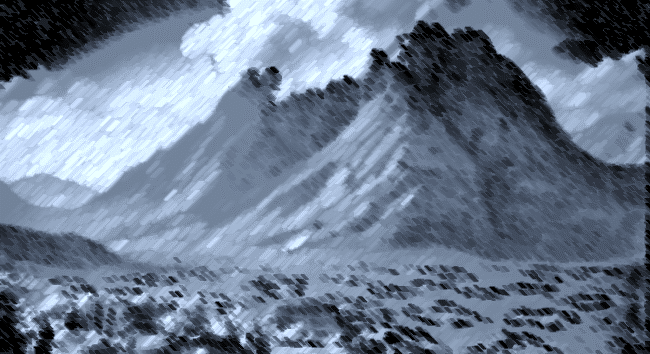 Chapter 18
Verse 3 & 4 – Moses’ sons
	*Gershom (2:22 & 18:3)  “A stranger there”  “I have been a stranger in a foreign 	 land”
	*Eliezer (18:4)  “My God is help”  “The God of my father was my help and 	  	 delivered me from the sword of Pharoah”
Verse 8 – Moses gives credit where credit is due (Numbers 12:3)
Verse 11 – Jethro believes
Verse 17 – Jethro’s wise counsel
Verse 21 – Delegation of duties is wise leadership
Chapter 19
Verse 3 – Moses went up to God and the LORD called to him
Verse 5 – God lists the consideration to be given for a covenant
Verse 8 – Acceptance of the contract
Verse 9 – God sets up Moses for success in leading the people
Verse 10 – Get cleaned up and out on your best suit – the Lord is a-comin’
Verse 12 – Boundaries
Verse 21 – Moses is called up again (short trip)
[Speaker Notes: And so, after having their first military exercise In chapter 17 we see Joshua’s first chance at military leadership.  We also remember that Aaron and Hur hold up Moses’ hands for the duration of the battle and because of this, Israel prevails.  This would have been a powerful visual aid as Israel fights and Moses is on the hilltop with his hands raised towards Heaven, imagine being on that battlefield and looking up and seeing Moses with his hands lifted toward the heavens.  

Chapter 18 brings Moses’ family back into the picture, with Moses’ F-I-L coming for a visit and bringing Zipporah and Moses’ 2 sons. Verse 1 says that Jethro learned of the great things God had done for Moses.  How would he have heard about this.  Zipporah perhaps? ... But however, the information came to Moses, notice how it is framed here is verse 1.  Jethro learned of all that God and done for Moses.  Jethro did not learn of all the great things MOSES had done.  Credit is given where credit is due.  This is important.

There is, among some, discussion that chapter 18, chronologically comes after the law is given.  Verse 5 says that Jethro came to visit Moses at the foot of God’s mountain, so we know the location, Mt Sinai.  Also, Moses is judging the people and “teaching them the statutes and the laws” (verse 16 and 20).  Certainly, that statement could relate to the giving of the 10 commandments and what we refer to as the book of the covenant in the chapters immediately following.  It would be a mistake though to assume that prior to that event there was no law and order.  There was certainly law and order among the patriarchs although there was no written covenant from God at that time, so Moses could have been dispensing justice even if the 10 commandments were not yet recorded.  If it did not occur chronologically after the battle with the Amalekites and before the deliverance of the 10 commandments, then it suited Moses to insert it here and that is good enough for me.  From the perspective of the narrative, once we get to chapter 20 and the delivering of the 10 commandments to the people, the remainder of the book is all about that fabric of events and to tear it with the chapter 18 story solely for the sake of chronology is probably not the best way to tell the story.  Enough said about that – we move forward.

When we last see Moses’ wife and sons in chapter 4, Moses had gone to Jethro and asked for permission to take a leave of absence to go and check on his brethren in Egypt.  Jethro agreed and Moses loaded up the family, Zipporah and his sons (plural) he put on a donkey and off he went.  Verse 24 is the incident in which the Lord sought to kill Moses, scripture says he was at the encampment and “on the way”.  Zipporah is with him; she circumcises one of their sons and we calm the anger of the Lord.

It is confusing when we plug in to the timeline, this chapter 18 reference to Zipporah, Gershom and Eliezer because clearly, at some point they were with Moses in Egypt or at the very least they were on the way to Egypt in chapter 4 and obviously Moses had sent them back to Midian to be with her family, although we don’t know the “when”.  Perhaps he sent them home after the chapter 4 confrontation with God event.  Perhaps they traveled to Egypt, saw the plagues or at least some of them and were sent home before the Exodus – we don’t know but clearly Jethro is taking care of them now.  Gershom, the oldest son because he is mentioned first and because he alone was mentioned earlier in chapter 2 verse 22 and in conjunction with the verses telling us that Jethro have to Moses his daughter Zipporah to be his wife (and she bore him a son)  Gershom means ““A STRANGER THERE”  and we are familiar with Moses’ statement “I HAVE BEEN A STRANGER IN A FOREIGN LAND”  both in chapter 2 and again here in chapter 18

Now in chapter 18 we learn that Eliezer’s name means “MY GOD IS HELP” AND HERE MOSES STATES “THE GOD OF MY FATHER WAS MY HELP AND DELIVERED ME FROM THE SWORD OF PHAROAH”.  

Many assume, and it is natural to think that Moses is referring to the Exodus, and he may have been, at this particular moment. 

Some will attribute this remark to have been made at the time of Eliezer’s birth, but we have no evidence of that.  If the remark was made at the time of Eliezer’s birth and repeated here (keep in mind this is our first mention of Eliezer by name and first mention of this remark) the remark is true in either time frame.  Certainly Moses was thankful he was able to escape Egypt with his life 40 years prior and certainly thankful for the escape of the Exodus in the present day.

Moses goes out to meet his F-I-L and they talk; Moses fills him in on the events of the Exodus and Jethro is pleased.

He utters words (verse 11) that are similar to words that Pharoah himself has uttered after plague 7, (hail) when he says

“Now I know that the Lord is greater than all the gods, for in the very thing they behaved proudly in HE was above them”

Jethro was not a Jew, but he recognized the Power and Majesty of the God of the Jews, our God.

Throughout the Bible we see these moment where those who are outside the Lord, because they are not Jews or because they are unbelievers in Jesus have this epiphany that God is God!  I am always thankful for it when someone comes to this realization, but we need to remember that belief by itself does not complete the plan of salvation.  It doesn’t now and the belief of Jethro didn’t make him a Jew.  There was a provision for non-Jews to become a part of the Jewish Nation, it included a complete buy-in, including circumcision for the males.

Listen to the following statements and consider the similarity to Jethro’s remarks we just read.


Pharoah  in    Exo 9:27  And Pharaoh sent and called for Moses and Aaron, and said to them, "I have sinned this time. The LORD is righteous, and my people and I are wicked. 

Nebuchadnezzar in Dan 3:28  Blessed be the God of Shadrach, Meshach, and Abed-Nego, who sent His Angel and delivered His servants  ... there is no other God who can deliver like this

King Darius in Dan 6:26  "I make a decree that in all the dominion of my kingdom men are to fear and tremble before the God of Daniel; For He is the living God and enduring forever, And His kingdom is one which will not be destroyed, And His dominion will be forever. 

Dan 6:27  "He delivers and rescues and performs signs and wonders In heaven and on earth, Who has also delivered Daniel from the power of the lions."


Of course, we are equally familiar with the verse in James chapter 2 in which James says that even the demons believe ... And tremble


To me there are 2 very important lessons here.  First, God gets the credit.  God may work through men, but God gets the credit, it cannot be overstated that we are to give the credit and the glory to God, bad things happen when we toot our own horn, think Herod in Acts chapter 12.  (eaten by worms and died)

AND Secondly, belief by itself doesn’t make Jethro a Jew nor does it make us a Christian.

I also want to discuss briefly the sacrifice that Jethro may or may not have done himself.  Note that Jethro provided the items for sacrifice to God and Aaron and all the elders of Israel came to eat bread with Jethro.  It may be that the sacrifice was properly given via Aaron but whatever the case, Israel and Jethro has a special relationship which is signified with this meal

With all that said, Jethro gives Moses wise counsel and Moses listens to his FIL.   

Jethro sees the strain on Moses that constantly dealing with the day-to-day problems  can bring.  Verse 13 says that the people stood in line before Moses from morning until evening.  Jethro suggests judges over thousands, hundreds, fifties and tens.  Jethro sets up a system of higher courts and lower courts, a system that we obviously recognize in our legal system.  Moses himself is the highest court and scripture says that he chose able men to do the job.  It is implied within this method that Moses also set up criteria for when to bring the matter to a higher court, and that would be a lesson within a lesson.  Jethro gave Moses sound advice but it was up to Moses to make it functional, Moses chose properly the men for the job and gave them the tools for success.

There will always be complainers
One person is not able to do every job
Leadership is about getting the job done but that doesn’t mean you have to do it yourself
Moses set up these judges for success

Over the last 40 years or so, we, as a country have gone to great lengths to remove God from our society.  Groups all over the United States have made it their mission to remove reference to the 10 commandments from courthouses and there are plenty of 10 commandment references in all of our courthouses and courtrooms, buildings with images of a man holding 1 stone tablets, etc.  Forget the images and look at our legal system and the legal systems of every civilized government on the earth.  They all point back to the 10 commandments as a basis for all laws. They all have different levels of courts. They all began right here.






Chapter 19

And now, Moses is back to the place where it all began.  Mt Horeb/Sinai, they are the same place, the mountain that Moses talked with God at the burning bush is now where Israel has camped as they await the giving of the law directly from YAHWEH.

Even though I know better, my mind defaults to Moses making 2 trips up the mountain.  One trip to get the law, back down with the stone tablets which then are broken in anger and then back up to get the replacement copy – and this not true but over the years and especially as we have re-enacted the story for our kids, it gets shortcut that way.  

Moses made several trips up Mt Sinai,  in chapter 19 alone he made 2 round trips and probably 3 round trips depending on verses 9 through 14 .  At its peak Mt Sinai is about 7,500 feet so depending upon exactly where Moses went when he went up to meet with God, the trek could have been from a few minutes up to about 4 hours.


 1st trip – verses 3 through 7  Preliminary meeting with Moses and the proposal of a covenant

Exo 19:3  And Moses went up to God, and the LORD called to him from the mountain, saying, "Thus you shall say to the house of Jacob, and tell the children of Israel: 
Exo 19:4  'You have seen what I did to the Egyptians, and how I bore you on eagles' wings and brought you to Myself. 
Exo 19:5  Now therefore, if you will indeed obey My voice and keep My covenant, then you shall be a special treasure to Me above all people; for all the earth is Mine. 
Exo 19:6  And you shall be to Me a kingdom of priests and a holy nation.' These are the words which you shall speak to the children of Israel." 
Exo 19:7  So Moses came and called for the elders of the people, and laid before them all these words which the LORD commanded him. 


Think about the importance of that statement.  We know, because we know the full story of the relationship between God and Moses.

God wants assurances of obedience in return for favored nation status.  We don’t usually think of this first series of mountain top visits as a negotiation process but that is exactly what is happening here.  God is meeting with Moses and laying down the requirements for the entering into a contract with the people

IF you will OBEY ... Then you shall be a special treasure to ME.  You shall be a Kingdom of priests and a HOLY NATION.  Israel doesn’t understand the importance of the statement, we do, they did not, they are considering Holy Nation to be a Physical Kingdom (short term) on this earth and God intends for that to only be Phase1 

Not a lawyer but I do remember from college that for a contract to exist, you must have 3 things ... Offer, acceptance and consideration given.

Here we see an offer – if you obey ... 

And in verse 8 we see acceptance by the people

We can consider the entirety of the remainder of the book of Exodus to be the consideration given or perhaps we consider the events of Exodus and Joshua to be the consideration given but we understand that there is a cost to the contract.  There always has been and there always will be, God’s gift is conditional upon our obedience.

Moses asked the people if they would obey, and they said yes.

Verse 8 says that Moses brought back the words of the people to the Lord and then in verse 14, Moses “goes down from the mountain to the people”

Exo 19:14  So Moses went down from the mountain to the people and sanctified the people, and they washed their clothes.

Maybe this is the same trip as verse 3 or perhaps it is a second trip, I don’t want to lose sight of the story because we focus on the number of trips, whether it was one or two, Moses was on the mountain with God and God is dealing with the stiff-necked people that are his.  His method of communicating with the Israelites does 2 things, it clearly delineates God as GOD and it sets up Moses for success and  Moses will be lifted up in their sight and there will be no doubters. 

So, Moses got the people ready.  God wanted them sanctified and clean.  Clean in physical appearance and spiritually clean.  God told Moses to make it clear that God would be present and that the people were not to go up the mountain or to touch its base.  God tells Moses to set boundaries – imagine that in today’s society, boundaries.  As a society, we are in a phase in which there are no boundaries between what is lawful and decent and what is not.  We need to recognize that God’s wisdom is sound and apply His wisdom in our lives today.

God is the almighty and we come into his presence with RESPECT!

And it came to pass that on the 3rd day, in the morning there was thundering and lightning, a thick cloud on the mountain, a trumpet that continued to get louder and louder and a localized earthquake.  Moses spoke and the Lord answered and requested Moses’ presence.  And Moses went up, for either the 2nd time or the 3rd, it matters not.  

Moses, I am sure was expecting to hear something from God regarding their relationship with him but instead is told to go back down the mountain and warn the people one more time.  Moese, and I read exasperation in his voice – says that he was fully warned the people

Does Moses believe that or is he dreading another trip down and back up?  Moses is 80 years old, and Sinai is a 7,500 mountain.  From what I could gather a trip to the summit, and we don’t know how far up the mountain Moses was meeting God, could take up to 4 hours, depending on the route.  

God seems a little miffed that Moses questions him or at least the one-word answer “AWAY” and the exclamation point thereafter seems to pain that picture.  Away! And the next time up, bring Aaron.

Moses obeys.

Why does God go to such extremes to handle logistics?

Go back to verse 5 and read again how he describes the Israelites

Exo 19:5  'Now then, if you will indeed obey My voice and keep My covenant, then you shall be My own possession among all the peoples, for all the earth is Mine;

A special treasure.  That is how God sees his people, jew then or Christian now!  If you have a treasure, do you want to protect it?

He follows with that they should be a HOLY NATION

God does not want a single soul lost and HE is taking all precautions to keep his people safe.  

Does this portray an angry God who is just waiting to inflict some type of punishment or a loving God who wants his people kept safe.  The people see fire and smoke, they hear thunder and trumpets, they feel and earthquake, they fear God in the respect that they should; but God’s motive is to impress on them who they belong to and IF they will behave, HE will take care of them.]
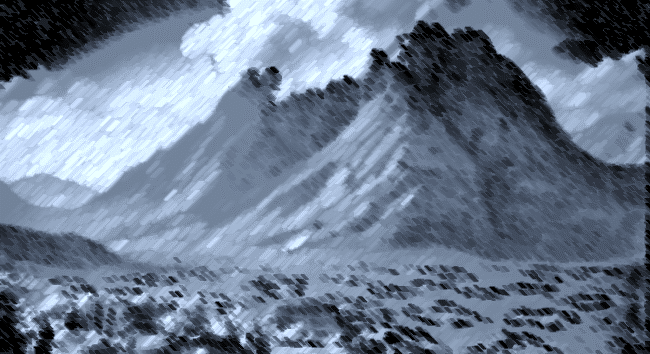 What Israel saw and heard

Thunder and Lightning
A thick cloud upon the mountain
An increasingly loud trumpet sound
A smoking mountain
A fiery mountain
An earthquake
God’s Voice
[Speaker Notes: Just to recap the sensory impact on the Israelites

Verse 9 – these events to confirm Moses as God’s emissary
Same purpose as miracles in the NT – to confirm God’s word and his messenger

If you were at the foot of Mt Sinai and you saw this, would you doubt God’s existence?]
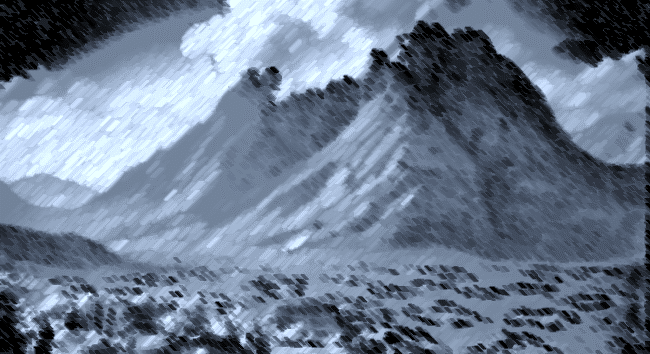 Lesson Learned
Jethro gave Moses a home when he didn’t have one
Jethro took care of Moses’ family when Moses could not
Jethro was an encourager
Jethro offered good advice

Jonathan helped David, Barnabus encouraged Paul, Aaron and Hur held up the hands of Moses.  God provides US help when we need it, but WE also need to be open to situations when WE can be God’s helpers.
Israel’s relationship with God was based on God’s Grace – so is ours
Israel’s relationship with God was based on their willingness to accept God’s terms – 	so is ours
Israel’s relationship with God was based on their continuing to keep the convenant - 	so is ours
God set boundaries for the Israelites – God sets boundaries for us
	Revelation 22:18-19  - Do not add; do not take away; is an act of love for His 	precious treasure
[Speaker Notes: Jethro gave Moses a home when he didn’t have one
Jethro took care of Moses’ family when Moses could not
Jethro was an encourager
Jethro offered good advice

Jonathan helped David, Barnabus encouraged Paul, Aaron and Hur held up the hands of Moses.  God provides US help when we need it, but WE also need to be open to situations when WE can be God’s helpers.


Israel’s relationship with God was based on God’s Grace – so is ours
Israel’s relationship with God was based on their willingness to accept God’s terms – so is ours
Israel’s relationship with God was based on their continuing to keep the convenant - so is ours

God set boundaries for the Israelites – God sets boundaries for us
	Revelation 22:18-19  - Do not add; do not take away; is an act of love for His precious treasure]